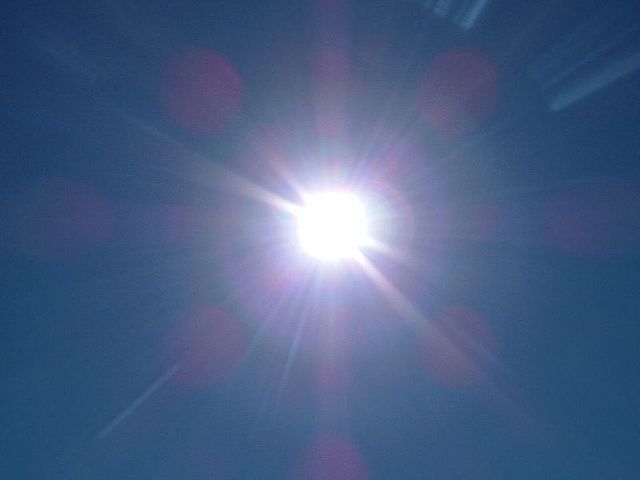 স্বাগতম
পরিচিতি
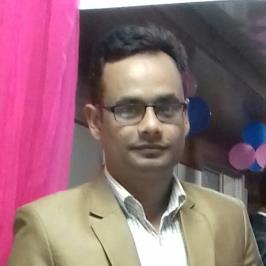 মোঃ আবুল হাশেম 
বিএসসি (অনার্স), এমএসসি (প্রাণিবিদ্যা)
সহকারী শিক্ষক
ছদাহা কেঁওচিয়া উচ্চ বিদ্যালয়
সাতকানিয়া, চট্রগ্রাম।
ইনডেক্স নং- ১১৪৪৯৩৯
ই-মেইলঃ m.a.hasem7181@gmail.com
মোবাইল নং- ০১৭১৭-৫৩৮৩১০
শ্রেণি: নবম-দশম
বিষয়: জীববিজ্ঞান 
অধ্যায়: দ্বিতীয় 
সময়: ৪০ মিনিট।
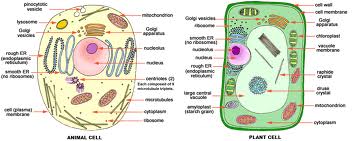 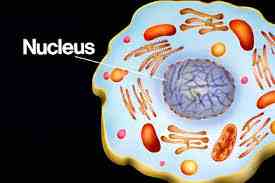 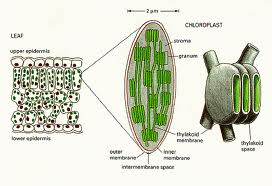 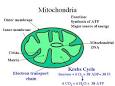 উপযুক্ত চিত্রগুলি লক্ষ্য কর............
উদ্ভিদ ও প্রাণিকোষের প্রধান অঙ্গাণু এবং তাদের কাজ
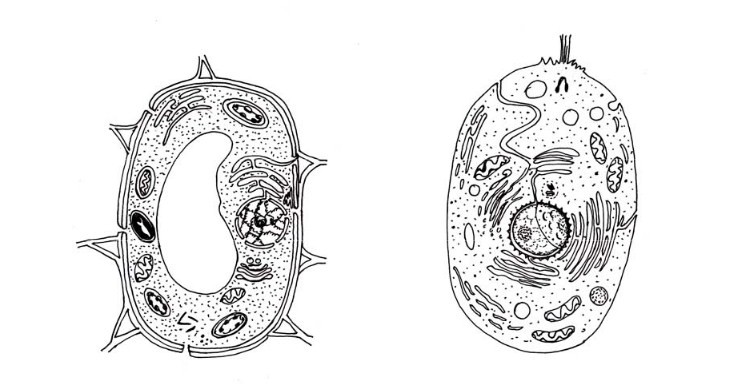 শিখন ফল
এই পাঠ শেষে শিক্ষার্থীরা…………
উদ্ভিদ ও প্রাণিকোষের প্রধান অঙ্গাণু এবং তাদের কাজ ব্যাখ্যা করতে পারবে;
উদ্ভিদ ও প্রাণিকোষের তুলনা করতে পারবে;
কোষঃ জীবদেহের গঠন ও কাজের একক, যা স্বনির্ভর ও আত্মপ্রজননশীল,বৈষম্যভেদ্য পর্দা দিয়ে পরিবেষ্টিত অবস্থায় নির্দিষ্ট  পরিমান প্রঠোপ্লাজম নিয়ে গঠিত এবং পূর্বতন কোষ থেকে সৃষ্ট।
Nuclious  এর গঠন অনুসারে কোষ দুই প্রকার যথাঃ-
প্রাককেন্দ্রিক কোষ
সুকেন্দ্রিক কোষ
দেহকোষ
কার্যকারিতা অনুসারে কোষঃ দুই প্রকার যথাঃ-
জননকোষ
জীব কোষের আকার, আকৃতি, গঠন ও কাজ .........
আকারঃ কোষ ০.১ micron থেকে ৫৫cm বা তার বেশি হয়।
আকৃতিঃ গোলাকার, ডিম্বাকার, তারকাকৃতির হতে পারে।
Structure of a typical cell:
কোষপ্রাচীরঃplant cell এ কোষ প্রাচীর থাকেনা,animal cell এ কোষপ্রাচীর থাকে। protein lipid and carbohydrate দ্বারা কোষপ্রাচীর গঠিত। কোষের আকৃতি দান, দৃড়তা প্রদান ও অন্য কোষের সাথে তরল পদার্থের  যাতায়াত নিয়ত্রন করে।
Plasma membrane: দুইস্তর বিশিষ্ট ঝিল্লি দারা আবৃত কোষের বাইরে ও অভ্যন্তরে বিভিন্ন দ্রবের যাতায়াত নিয়ত্রন, সুরক্ষাদান ও পরিশোষনে অংশ নেয়।
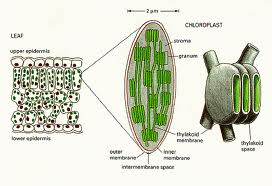 Plastid: তিন ভাগে ভাগ করা হয় যথা-
১.Leucoplast : এরা বর্ণহীন খাদ্য সঞ্চয় করা এদের কাজ।
2.Cromoplast : সবুজ ব্যতীত অন্য বর্ণের। ফুল ফল রঙিন করা ও পরাগায়নে সহায়তা করা এদের কাজ।
৩. Chloroplast : সবুজ বর্ণের, photosynthesis প্রক্রিয়ায় খাদ্য তৈরী করা প্রধান কাজ।
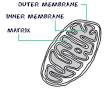 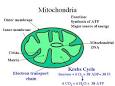 Mitochondrion : দুইস্তর বিশিষ্ট ঝিল্লি দারা আবৃত।ঝিল্লিটি lipid and protein দ্বারা গঠিত। ভিতরের স্তর খাঁজ জুক্ত, এতে axiom থাকে। শক্তি উৎপাদন তথা শ্বসন,oxidative phosphorylation ও ETS  ইত্যাদি কাজ mitochondria  তে হয় বলে একে কোষের শক্তি ঘর বলা হয়।
Endoplasmic reticulum : কোষে মসৃণ ও অমসৃণ endoplasmic reticulum(ER) থাকে।ER গায়ে  ribosome থাকলে তাকে অমসৃণ ER বলে। অমসৃণ ER protein synthesis করে।মসৃন ER লিপিড, হরমোন synthesis করে।
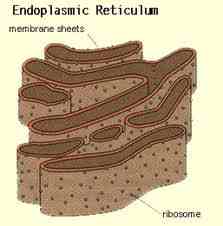 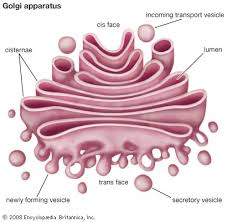 Ribosome: গোলাকার, মুক্তবস্তাই বা ER এর গায়ে লেগে থাকে।এরা প্রোটিন দিয়ে তৈরি ।প্রোটিন synthesis হয় Ribosomeএ।
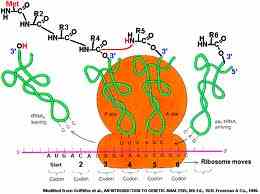 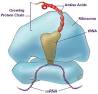 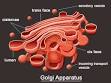 Golgi body: চ্যাপ্টা,গোলাকার বা লম্বা হতে পারে। এটি লাইসোজম তৈরি করে ও পানি বের করে দেয়।
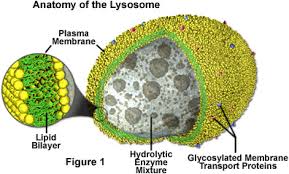 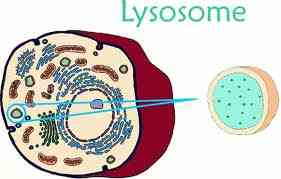 Lysosome: বিভিন্ন এনজাইম ঝিল্লি দ্বারা আবদ্ধ হয়ে lysosome তৈরী হয়।phagocytosis প্রক্রিয়ায় জিবানু ভক্ষণ করা এর কাজ।
Centrosome: animal cell এ বিদ্যমান। কোষ বিভাজনে সহায়তা করে।
cell vacuole: পরিণত  কোষে কোষ কোষ গহব্বর বড় হয়।কোষরস  ধারন ও পানি সমতা রক্ষা করে।
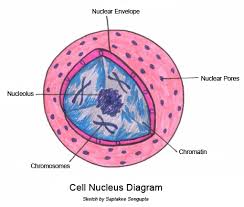 Nucleus:  ১৮৩১ সালে রবার্ট ব্রাউন এটি আবিষ্কার করেন।এটি কোষের যাবতীয় কাজ নিয়ত্রন করে।নিউক্লিয়াস নিন্মলিখিত অংশ নিয়ে গঠিত যথা -------

ক. নিউক্লিয়ার মেমব্রেনঃ দিস্তর বিশিষ্ট উপরের স্তর ছিদ্রযুক্ত  যা দ্রবের চলাচল নিয়ত্রন করে।
 
খ. নিউক্লিওপ্লাজমঃ গাড় তরল পদার্থ বিশিষ্ট, নিউক্লিওলাস ও ক্রোমোজোম ধারন করে।

গ.নিউক্লিয়াসঃ অধিকতর ঘন DNA  ও  Protein  synthesis করা এর কাজ। 

ঘ. ক্রোমোজোমঃ সেন্ট্রোমিয়ার ক্রমনেমা,satellite নিয়ে গঠিত। এতে জিন বিদ্যমান যা প্রজাতির চারিত্রিক বৈশিষ্ট্য প্রকাশের জন্য দায়ী।
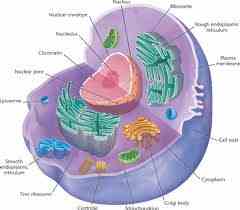 দলীয় কাজ
উদ্ভিদ ও প্রাণী কোষের মধ্যে পার্থক্য নির্ণয় কর?
মূল্যায়ন
১.কোষ প্রাচীরের রাসায়নিক উপাদান গুলির নাম কি?
২.প্লাস্টিড কত প্রকার ও কি কি?
৩. Mitochondrion কে কোষের কি বলা হয়?
৪.নিউক্লিয়াস কত সালে আবিষ্কৃত হয়?
বাড়ির কাজ
উদ্ভিদ ও প্রাণী কোষের গঠন চিহ্নিত চিত্র সহ অংকন কর।
Thanks all
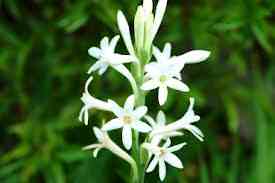